五旬節主日
2025年 6 月 8日

感 恩 祭

主 題
聖神七恩=知仁勇三達德
—— 宇宙之神 ——
恭讀宗徒大事錄　2:1-11
五旬節一到，門徒及眾人都聚集一處。忽然，從天上來了一陣響聲，好像暴風颳來，充滿了他們所在的全座房屋。有些散開好像火的舌頭，停留在他們每人頭上，他們都充滿了聖神，照聖神賜給他們的話，說起外方話來。
那時，居住在耶路撒冷的，有從天下各國來的虔誠猶太人。
1/3
這聲音一響，就聚集了許多人，都倉皇失措，因為人人都聽見他們說各人的方言。
他們驚訝奇怪地說：「看，這些說話的，不都是加里肋亞人嗎？怎麼我們每人聽見他們說我們出生地的方言呢？我們中有帕提雅人、瑪待人、厄藍人和居住在美索不達米亞、猶太及卡帕多細雅、本都並亞細亞、夫黎基雅和旁非里雅、埃及，
2/3
並靠近基勒乃的利比亞一帶的人，以及僑居的羅馬人、猶太人和皈依猶太教的人、克里特人和阿拉伯人。怎麼我們都聽見他們用我們的話，講論天主的奇事呢？」——上主的話。 
眾:感謝天主
3/3
恭讀聖保祿宗徒致羅馬人書　8:8-17
弟兄姊妹們：
凡隨從肉性的人，決不能得天主的歡心。至於你們，你們已不屬於肉性，而是屬於聖神，只要天主的聖神，住在你們內。
誰若沒有基督的聖神，誰就不屬於基督。如果基督在你們內，身體固然因罪惡而死亡，但神魂卻賴正義而生活。
1/3
再者，如果那使耶穌從死者中復活者的聖神，住在你們內，那麼，那使基督從死者中復活的，也必要藉那住在你們內的聖神，使你們有死的身體復活。
弟兄們！這樣看來，我們並不欠肉性的債，以致該隨從肉性生活。如果你們隨從肉性生活，必要死亡；然而，如果你們依賴聖神，去致死肉性的妄動，必能生活。因為凡受天主聖神引導的，都是天主的子女。
2/3
其實你們所領受的聖神，並非使你們作奴隸，以致仍舊恐懼；而是使你們作義子。因此，我們呼號：「阿爸，父呀！」聖神親自和我們的心神，一同作證：我們是天主的子女。我們既是子女，便是承繼者，是天主的承繼者，是基督的同承繼者；只要我們與基督一同受苦，也必與他一同受光榮。
——上主的話。
眾:感謝天主
3/3
恭讀聖若望福音　14:15-16,23-26
那時候，耶穌對門徒說：「如果你們愛我，就要遵守我的命令；我也要求父，他必會賜給你們另一位護慰者，使他永遠與你們同在。
「誰愛我，必遵守我的話，我父也必愛他，我們要到他那裡去，並要在他那裡，作我們的住所；那不愛我的，就不遵守我的話；你們所聽到的話，並不是我的，而是派遣我來的父的話。
1/2
「我還與你們同在的時候，給你們講論了這些事；但那護慰者，就是父因我的名，所要派遣來的聖神，他必要教訓你們一切，也要使你們想起，我對你們所說的一切。」——基督的福音。　
眾：基督，我們讚美你！
2/2
五旬節主日
2025年 6 月 8日

感 恩 祭

主 題
聖神七恩=知仁勇三達德
—— 宇宙之神 ——
怎麼我們都聽見他們用我們的話,講論天主的奇事呢？
我們呼號:「阿爸,父呀!」聖神親自和我們的心神,一同作證:我們是天主的子女
父要派遣來的聖神,他必要教訓你們一切,也要使你們想起,我對你們所說的一切
怎麼我們都聽見他們用我們的話,講論天主的奇事?
巴貝爾塔: 溝而不通; 越辯越不明
   聖神:不溝而通(生命共同體,死亡拆不散)
北極海鸚鵡(Atlantic Puffins)一夫一妻,越年重逢.
問世間,情是何物?直教生死相許.天南地北雙飛客,老翅幾回寒暑.歡樂趣,離別苦,是中更有癡兒女.君應有語,渺萬里層雲,千山暮雪,隻影向誰去(元好問:雁丘詞)  
城上斜陽畫角哀,沈園非復舊池台
傷心橋下春波綠,曾是驚鴻照影來
 情與愛都是屬神的;上主的神,充滿了世界(智1:7)
唐琬,陸游75歲
大妹妹:淺水灣
怎麼我們都聽見他們用我們的話,講論天主的奇事呢？
  巴貝爾塔:溝而不通; 聖神:不溝而通/生命共同體/心領神會/死亡分不開:蘇軾/陸游
我們呼號:「阿爸,父呀!」聖神親自和我們的心神,一同作證:我們是天主的子女
  在主內:血濃於水/水濃於血(胡振中樞機)
父要派遣來的聖神,他必要教訓你們一切,也要使你們想起,我對你們所說的一切。
  聖神七恩; 知,仁,勇三達德
2001年9月我去澳洲悉尼主持佈道大會,遇到一位喜歡我《主日八分半英語版》的李尚義先生,他決心為這英語版作「選註」,寫了38,177字(將近四萬字!)合共53頁.他的付出,讓當時58歲的我,感到十分鼓舞,讓我更決心邁向教會本地化.他說:「選註的目的是想向讀者提供多一些中國文化典故內容,點出天主聖言在中國文化土壤上的積極性和活力.這是拓展聖言本位化心血的成果,值得向團體內弟兄姊妹介紹.」我想,正是聖神把分隔在南北兩半球的兩位陌生人,連在一起,同為信仰和福音文化化而努力.
我們呼號:「阿爸,父呀!」聖神親自和我們的心神,一同作證: 我們是天主的子女.
  在主內:血濃於水+水濃於血 (胡振中樞機)
父要派遣來的聖神,他必要教訓你們一切,也要使你們想起,我對你們所說的一切。
    聖神七恩=知,仁,勇三達德
弟子入則孝,出則弟,謹而信,汎愛眾,而親仁;行有餘力.則以學文.
君子食無求飽,居無求安,敏於事而慎於言,就有道而正焉,可謂好學也已.
台灣省教育廳長陳英豪:有情而非教學機器,做人
與天主關係密切
以主為基 以人為本
天下有大勇者,卒然臨之而不驚,無故加之而不怒.此其所挾持者甚大,而志甚遠
暴虎馮河,死而無悔者,吾不與也; 必也臨事而懼,好謀而成者也.
教區在2000禧年前夕,舉辦了「聖神年」研討會,會上有講者稱聖神為「宇宙之神」.
On the eve of the Jubilee Year 2000, the Hong Kong Diocese held a symposium commemorating the Year of the Holy Spirit, where speakers referred to the Holy Spirit as the "God of the Universe."
我們很自然跟隨猶太人向天主說:「我們祖先的天主,亞巴郎的天主」.但我們的祖先並不是亞巴郎啊！
Yet, in our prayers, we naturally echo the Jews in proclaiming: "God of our ancestors, God of Abraham." But Abraham is not our ancestor!
或者你會說:
亞巴郎是信德之父,當然也是我們信者之父了.
To this, some may respond: “But Abraham is our father in faith - are we not all his spiritual children?”
但我們不是也說,上主的救恩廣被宇宙,澤及眾生,也惠及我們中華民族的列祖列宗嗎?我們什麼時候可以說:「上主,我們祖先的天主; 堯,舜,禹,湯,文,武,孔子的天主」呢?
Yet we also profess that God’s salvation embraces the entire cosmos, blessing all creation—including our Chinese ancestors. So why can we not pray: "Lord, God of our ancestors—God of Yao, Shun, Yu, Tang, Wen, Wu, and Confucius"?
當我想到先父自小教我中國文化,讓我能從文化之路中,加深我對天主的認識與感情時,我深信先父除了是我的肉身之父外,也是我的信仰之父.我可以再加上一句:「上主,我父親的天主」嗎?
Reflecting on my own father, who nurtured me in Chinese culture from childhood, I realize how that cultural foundation deepened my understanding and love for God. To me, he was not only my earthly father but also a father in faith. May I then add: "Lord, God of my father"?
當天的講者,全都肯定聖神的無所不在,並認為聖神以不同的形式,臨在於各種文化和宗教甚至天地萬物之中.
The symposium’s speakers unanimously affirmed the Holy Spirit’s omnipresence—manifest in diverse ways across cultures, religions, and all creation.
不過,在我們的信仰實踐中,聖神始終都好像是「我們的」;我們用很特別的語言,動作和標記去邀得這位聖神的降臨;他不知不覺,已由「宇宙之神」,變成了「基督徒之神」. 
　　 Yet in practice, we treat the Holy Spirit as exclusively ours. Through our distinctive religious language, ritual gestures, and denominational symbols—all uniquely Christian—we presume to summon the Spirit's presence, gradually transforming the universal ‘God of All Creation’ into a sectarian ‘God of Christians Alone.’
聖神充滿宇宙,滲透萬物,甚至聖化整個地面所以教會才說:「聖神,你使『地面』更新」(Renovabis faciem “terrae”). 這充滿聖神的教會,是否也應有一種恢宏的氣度,胸襟和視野呢?
But the Holy Spirit fills the cosmos, permeates all things, and sanctifies the earth—which is why the Church prays: "You renew the face of the earth" (Renovabis faciem terrae). Should not a Church filled with such a Spirit embody a broader vision, a more generous heart?
例如,我們既主張交談,便應重視其他宗教甚至不信教的人;我們重視本地化,那麼,中華文化也應是我們教會生活的一部分,甚至讓它出現在我們的主日禮儀中.你以為呢？
For example, if we advocate “dialogue” shouldn’t we respect people of other
faiths, even atheists? In respecting 
       localization or inculturation, 
shouldn’t Chinese culture also play a 
part in our Church life, even allowing it to exist in our Sunday liturgy?  What do you think?
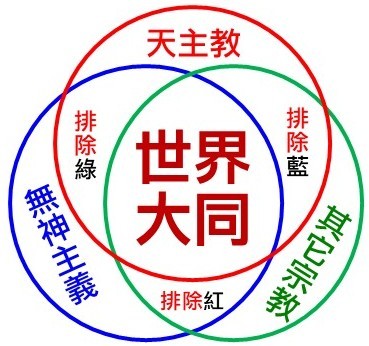 請留言,點讚,傳給人; like,comment,share
小結
如果天主聖神是宇宙之神,天主是天父,這世界必須有真正的民主,是地球上80億人的民主
但今天的民主(Democracy),有些已變為財主,即財閥主,軍閥主,傳媒霸主(Plutocracy). 他們只為少數人服務.這種財主,可以為了1%的人,犧牲99%的人,所以地球愈發達愈富裕,窮人愈多.
期望全世界的國家,宗教,人民,都能齊聲高呼: 地球是我家,我們一起建設她! 
教父聖依肋內說的Gloria Dei homo vivens, The glory of God is man fully alive. 即全世界快樂的人和一個乾淨的地球,才是天主的光榮.這是天主給人類的最後機會.
If the Holy Spirit is the God of the universe, and God is the Heavenly Father, then this world must embrace true democracy—a democracy for all eight billion people.
However, what is called democracy today has, in some cases, developed into rule by the wealthy—a plutocracy, a militaristic oligarchy, or a media monopoly. These systems serve only a minority. Such “rule by the rich”, may sacrifice 99% of people for the sake of 1%. This is why, as the world grows more developed and rich, the number of impoverished people continues to rise.
It is my hope that all nations, religions, and people across the globe can unite in proclaiming:      Earth is our home; let us build it together!
As St. Irenaeus said, Gloria Dei homo vivens—The glory of God is man fully alive. A joyful humanity and a clean Earth are the true glory of God. This is the last chance God has given humankind.
願天主聖父 聖子 聖神 
祝 福 你 的 家 庭
你 的 工 作
幫助你戰一切困難
化 危 為 機
天主愛你 主佑！